横浜ビジネスエキスパート相談窓口
◆緊急開催◆
国・地域別
相談窓口
相談
募集中
要予約
11月：欧州(全域)、韓国
12月：欧米、インド、中国
１月：ベトナム、欧州(フランス他)
２月：米国、東南アジア
３月：ベトナム、欧米
検索
IDEC 横浜
お問い合わせ
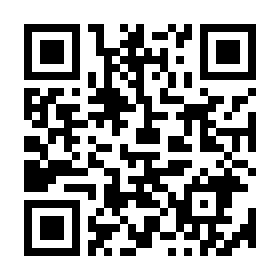 www.idec.or.jp/
横浜企業経営支援財団
イノベーション支援課
国際ビジネス支援担当
Tel: 045-225-3730　　　　
Mail: global@idec.or.jp
裏面アリ
横浜ビジネスエキスパート相談窓口
◆相談時間
  9:00～、10:30～、13:30～、15:00～ (４コマ／日)
  ※各回１時間程度。
　オンライン又は対面にて相談可能<事前予約制>
◆相談窓口開催日(第２、第３木曜日)/担当エキスパート
　11月９日川﨑　有治 　　 　11月16日岡松　直勝 
　12月14日大久保 佳代子　　　12月21日久保　雅之
　１月11日武田 雄己彦　　   １月18日蛭田　智晴 
　２月８日仲田　香織           ２月15日倉地　弘之 
　３月14日武田 雄己彦         ３月21日大久保 佳代子
岡松　直勝 
おかまつ　なおかつ
韓国
化学品関連貿易、貿易実務、
与信管理、通訳
川﨑　有治 かわさき　ゆうじ
欧州全域
輸出実務、代理店設定、現地マーケティング、拠点設立、M&A交渉。現地14年の実務経験/人的ネット
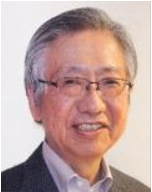 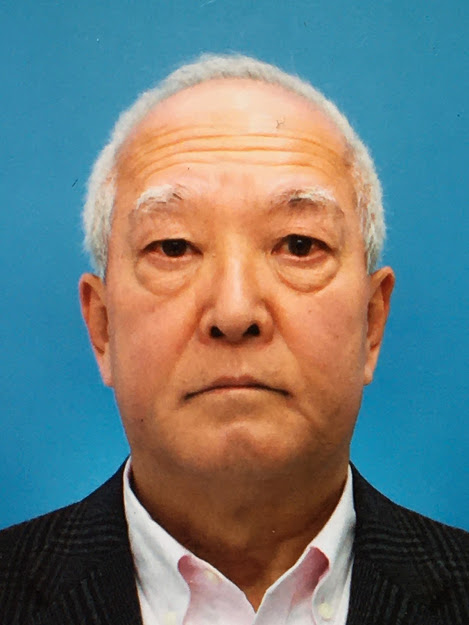 久保　雅之 くぼ　まさゆき
インド、中国、中近東　
海外技術提携・事業提携、海外
事業展開の計画
◆中小企業診断士、MBA(経営管理修士）、ITコーディネーター
大久保 佳代子 
おおくぼ　かよこ
北米、欧州諸国、中国
貿易戦略コンサルティング、
輸出入手続き、マーケティング
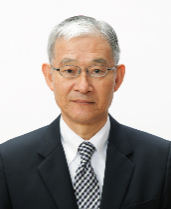 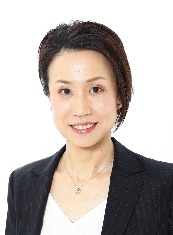 。
武田 雄己彦たけだ　ゆきひこ
ベトナム、ミャンマー、インドネシア、
タイ、台湾、東欧、ロシア
建設、土木、製造、IT、農業等の外国人雇用
蛭田　智晴 ひるた　ともはる
フランス/ユーロ圏全域
市場販路開拓支援、BtoBマッチング、マーケティング、展示会出展支援(WEB出展も可）等
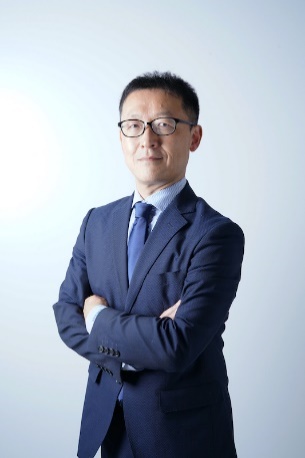 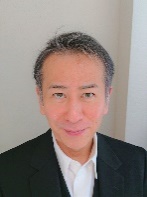 倉地　弘之 くらち　ひろゆき
東南アジア、欧州、ロシア　
想定外の問題を無くす商品設計開発、海外進出、経営支援
電子機器製造業、飲料機器製造業等
仲田　香織 なかだ　かおる
米国、フランス
小売り、花キ、美容系の業務改善新規事業開発、ファイナンス
◆中小企業診断士
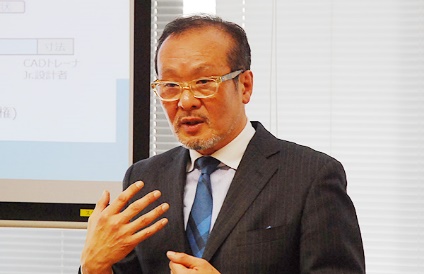 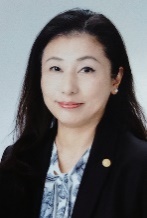 ◆注意事項
 ※1 令和５年度、エキスパート面談及び海外市場開拓コンサルティング事   業にて、すでに支援を受けている方、及びコンサルタントの方はご利用になれません。 
※２ 海外展開する国・地域や、製品・サービスが具体的にある相談とします(内容により、グローバル相談窓口(毎週水曜日)をご案内する場合がございます)。
※３ エキスパートによる助言について、意思決定・行動等は自己責任で行ってください。
※４ 一部内容を変更して窓口を開設する場合があります。ご了承ください。